IntelliSOLE
Team 18
Team Members: Ritvik Avancha, Alkesh Sumant, William Xu
Motivation
Studying human motion is important in monitoring health and preventing injury
Mapping foot plantar pressure can provide insights into the wearer’s foot posture and could identify potential health issues
While solutions exist for mapping foot pressure, they are high-cost products not often accessible to the average consumer
What is IntelliSOLE?
A low-cost shoe insole-based foot pressure mapping system designed to inform the wearer of their foot pressure.
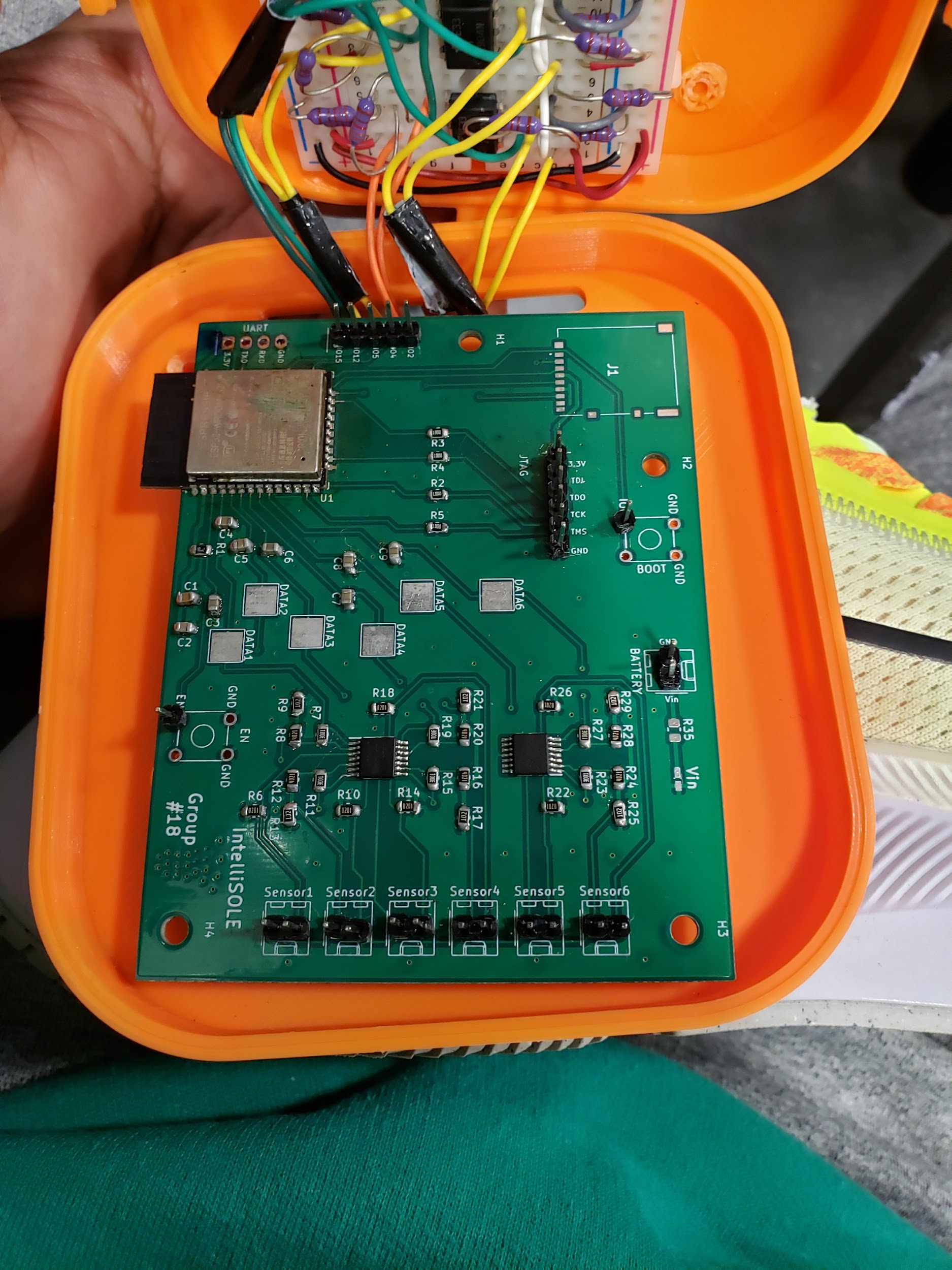 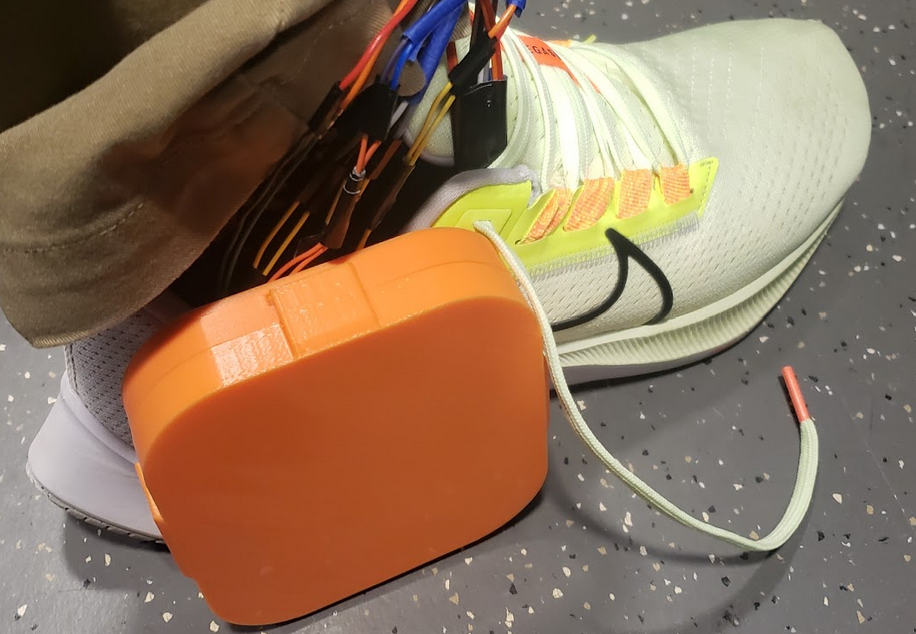 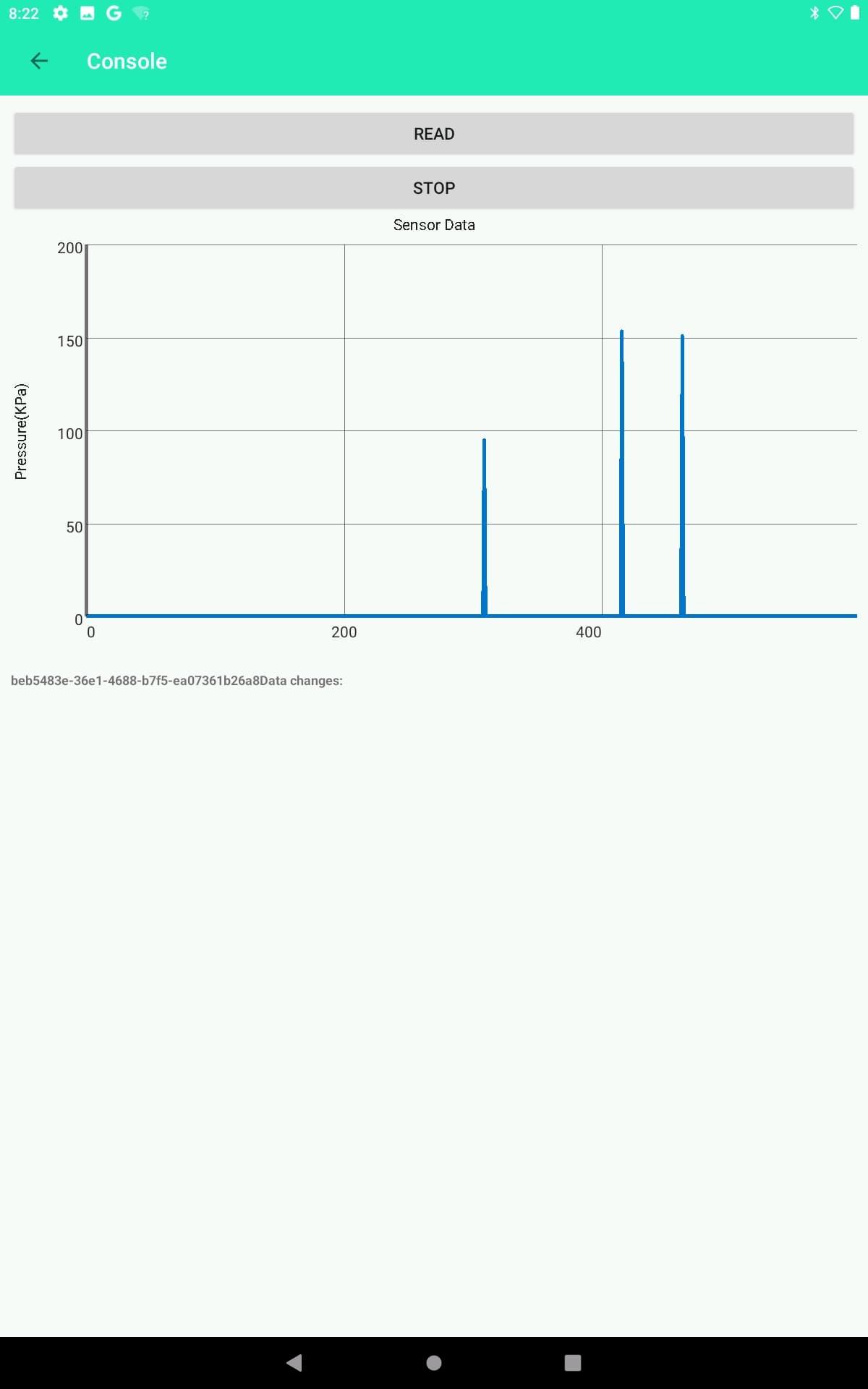 Objectives
What product are we making?
A manufactured sole that measured feet pressure data at 6 different positions underneath the sole
An Android application that visualizes the pressure data
Block Diagram and PCB Design
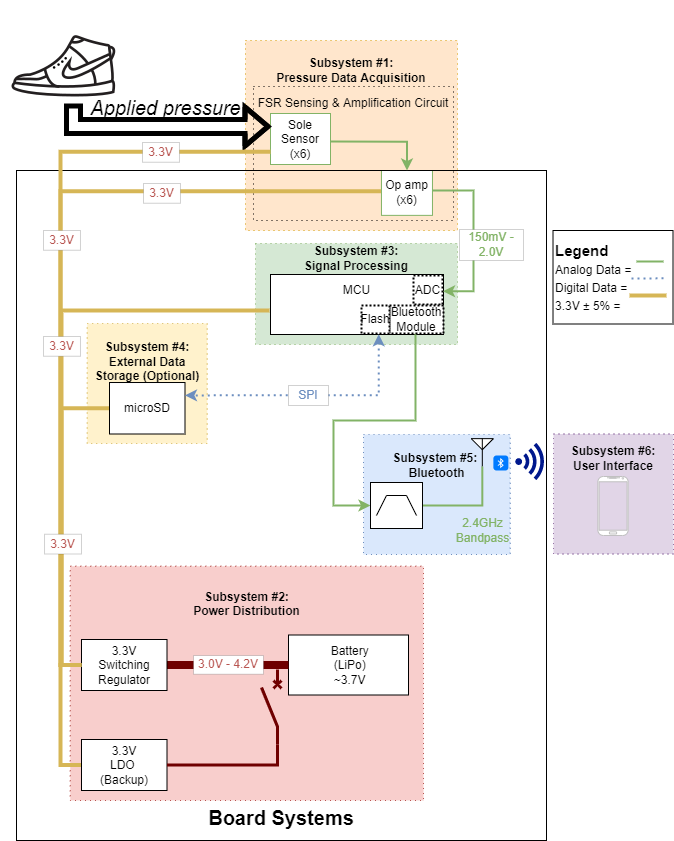 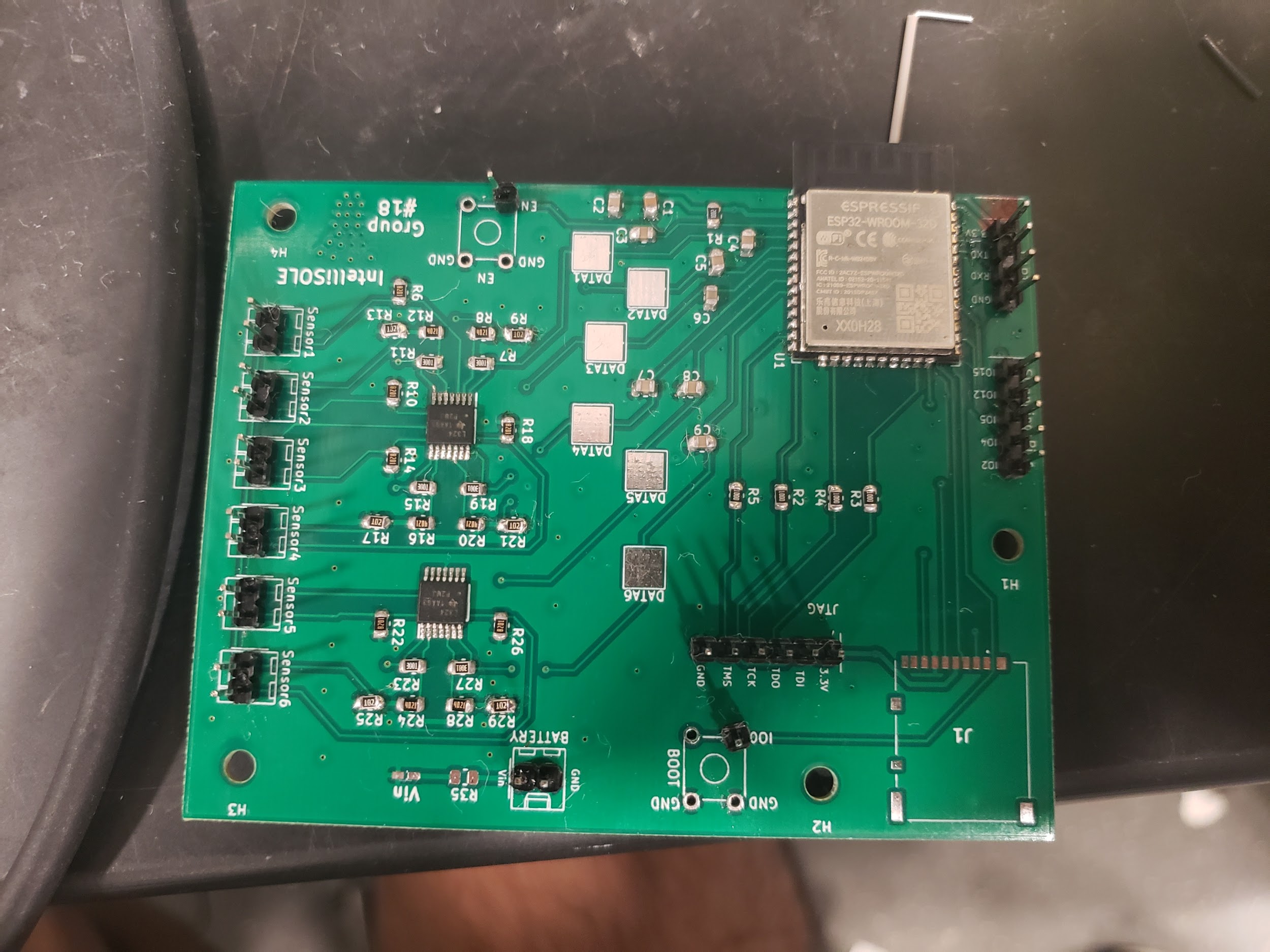 Power Distribution Subsystem
Step down a ~3.7V (4.2V - 3.3V) LiPo battery to 3.3V ± 5%
Current limit to 600mA
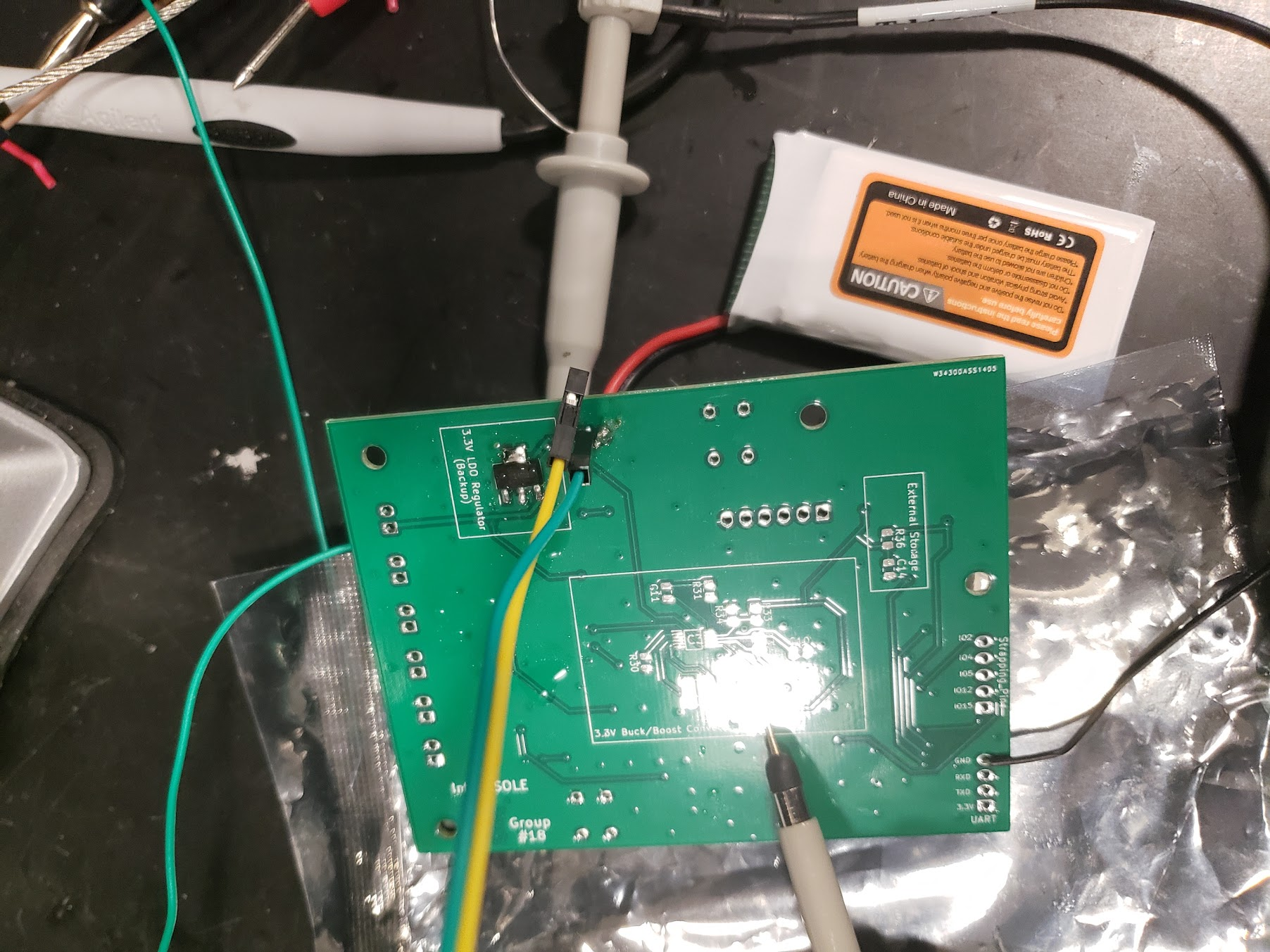 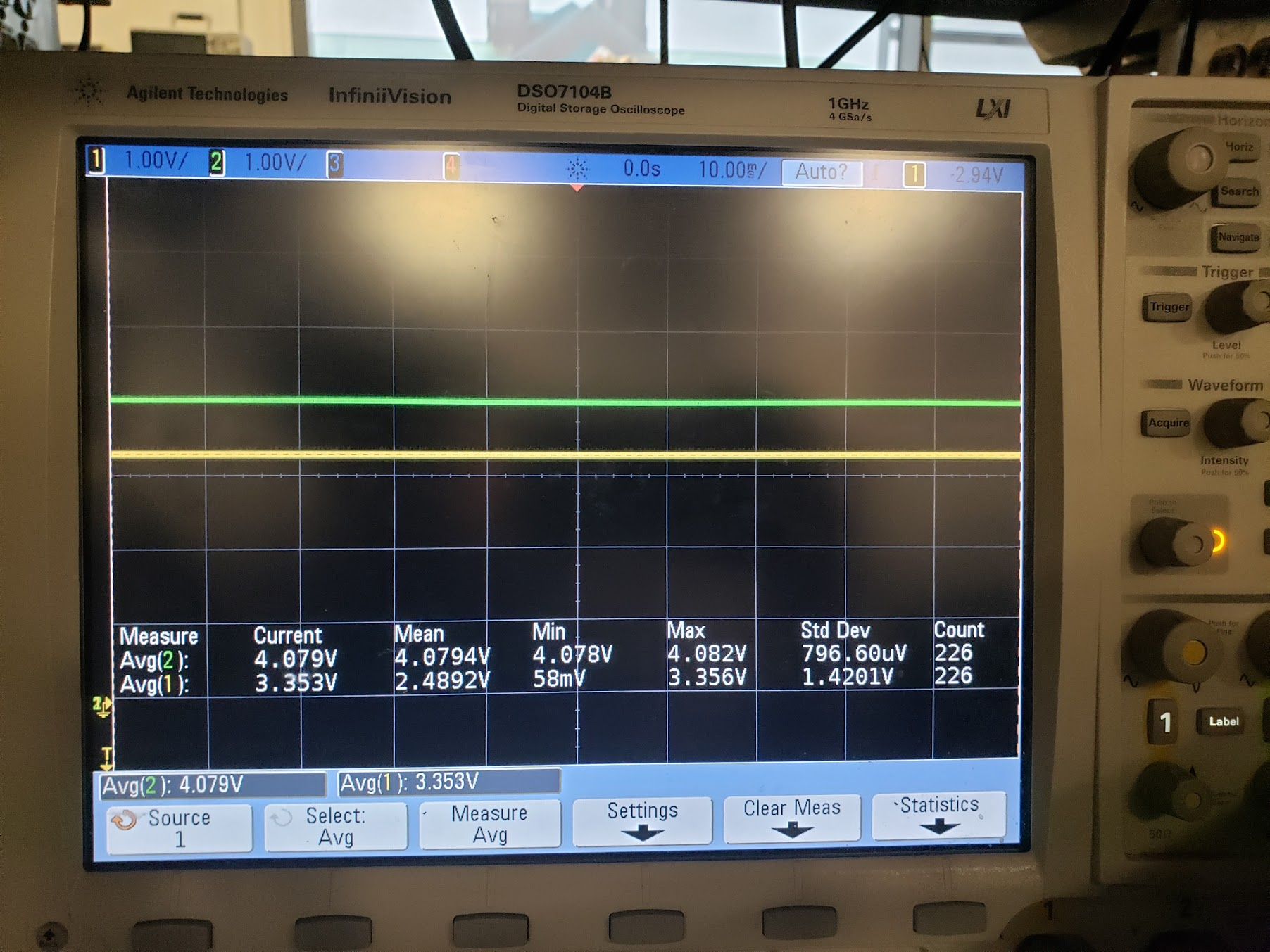 Power Distribution Subsystem
Option 1: 
Switching Regulator AKA Buck/Boost Converter
Higher Complexity
Higher Efficiency
Option 2:
Low-dropout Regulator (LDO)
Low Complexity
Lower Operating Range
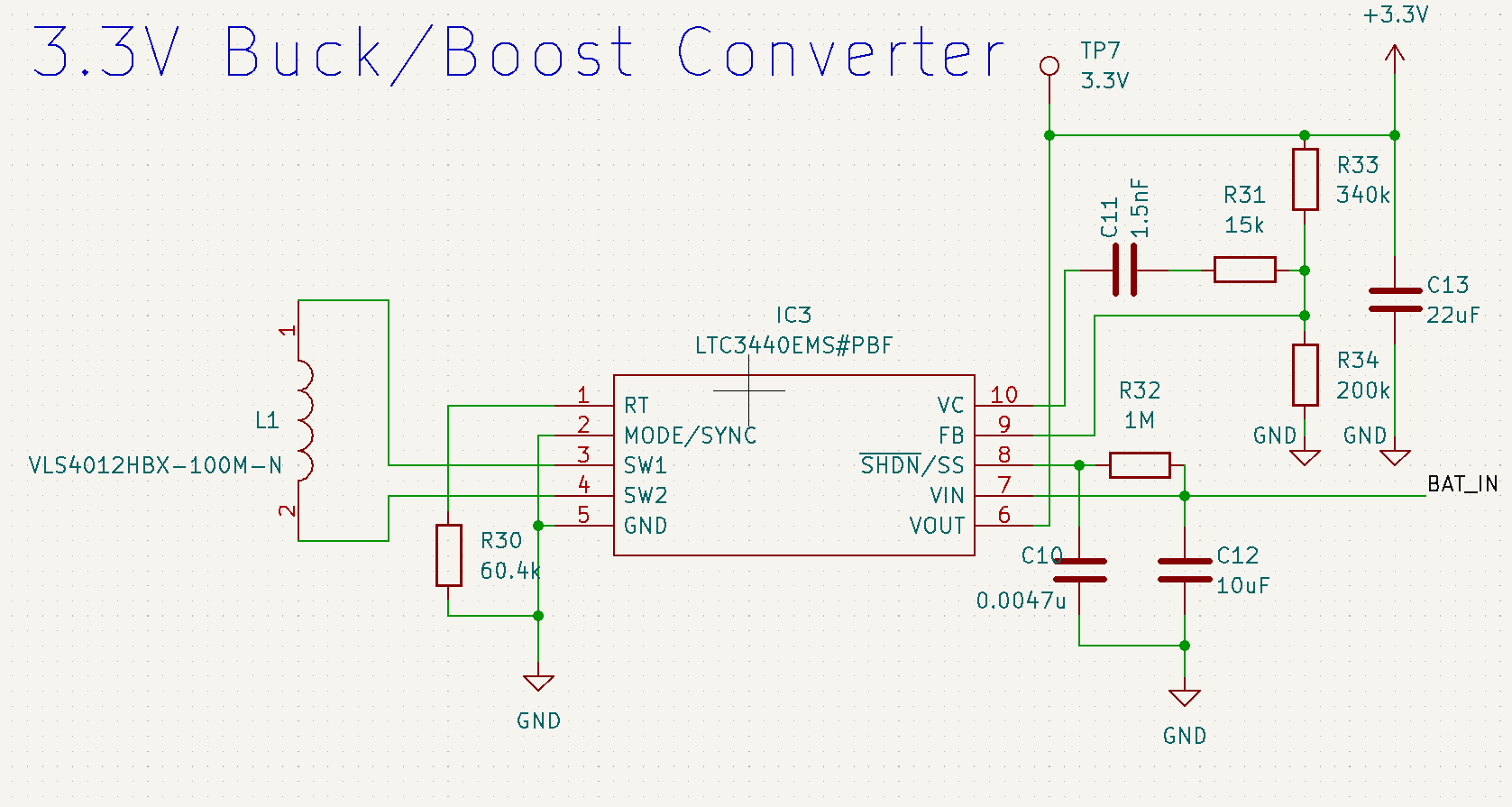 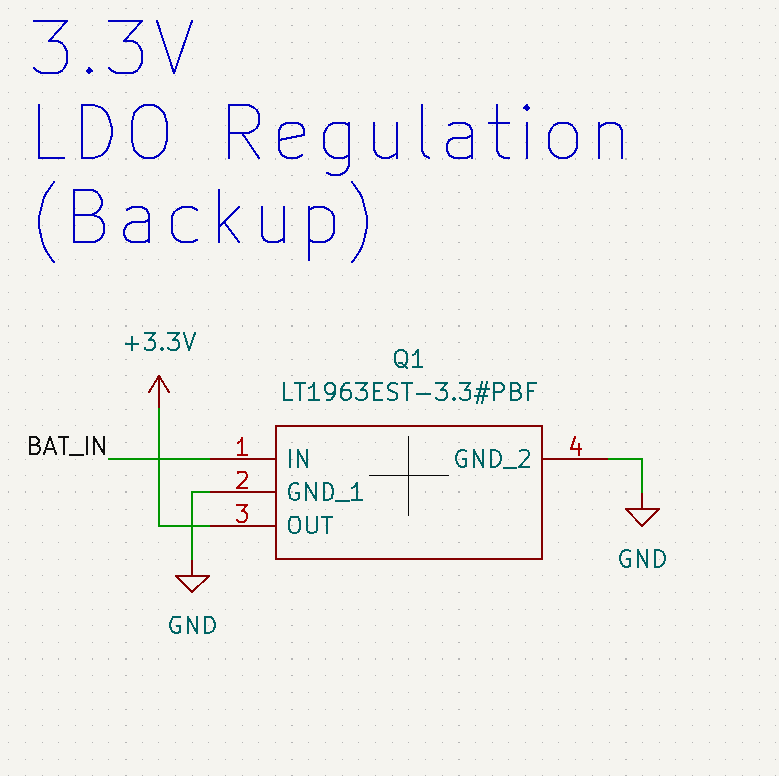 Power Distribution Subsystem
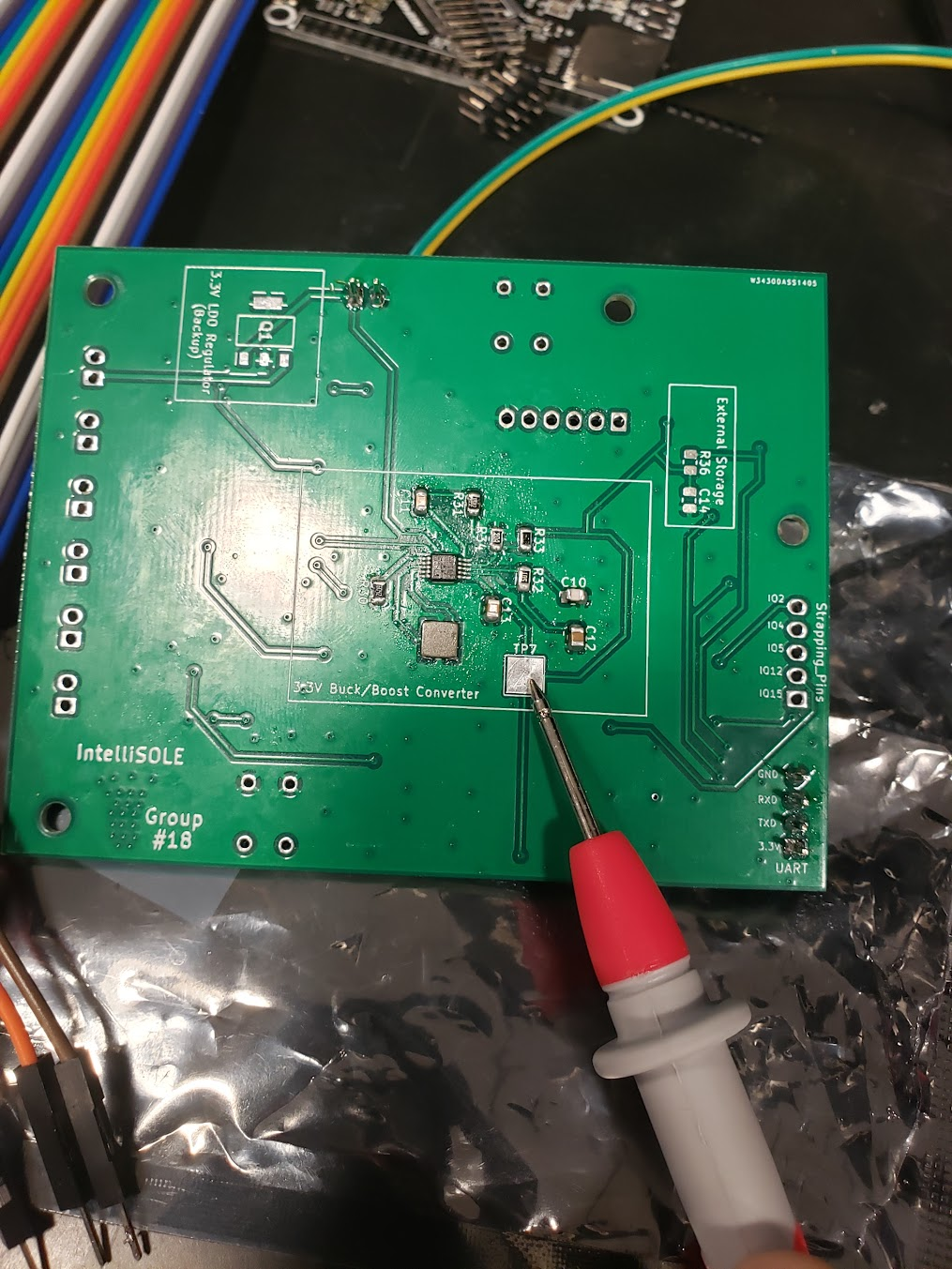 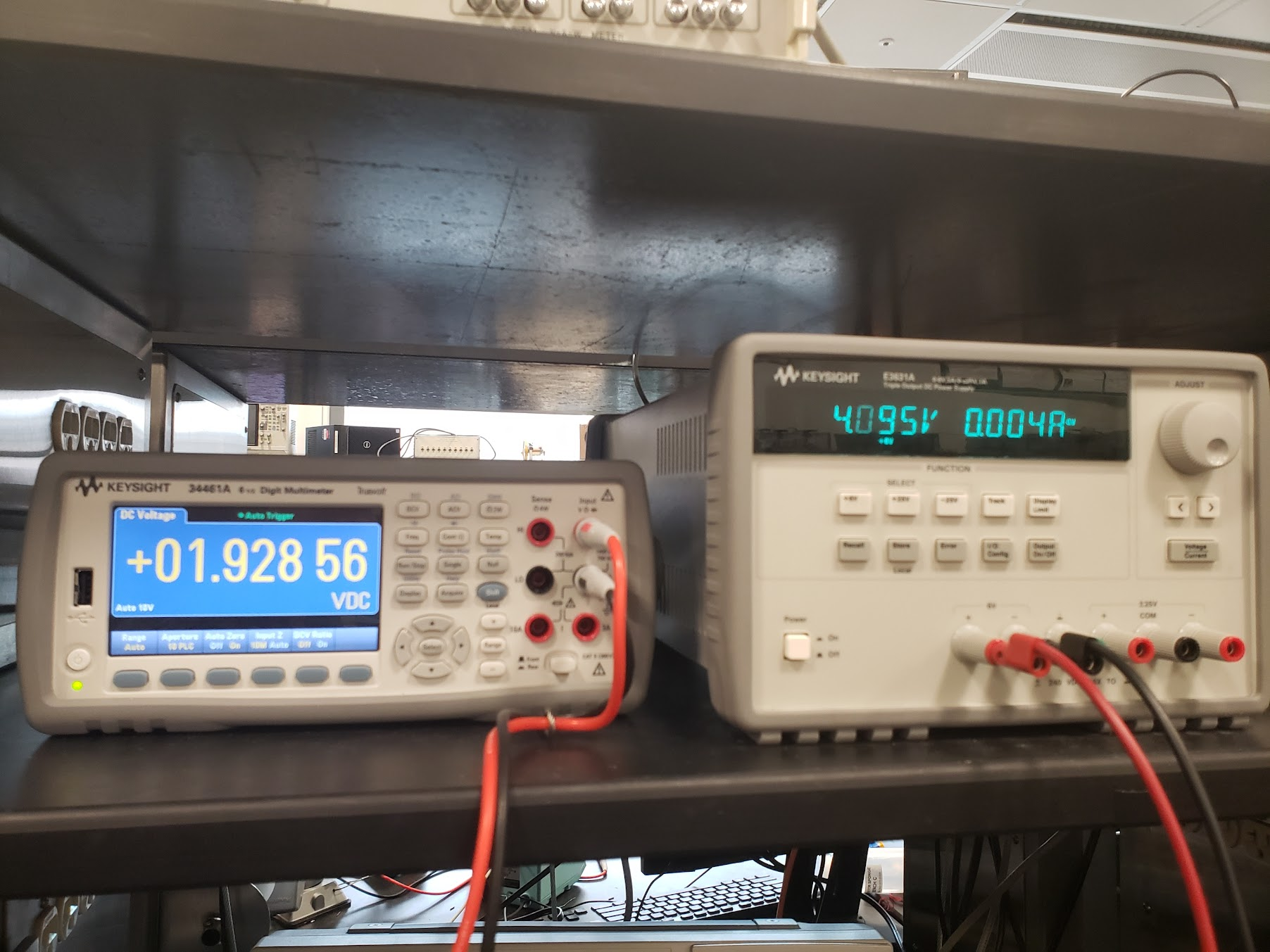 Option 1: 
Switching Regulator
Failed to regulate due to incorrect IC variant
Option 2:
Low-dropout Regulator (LDO)
Worked like a charm
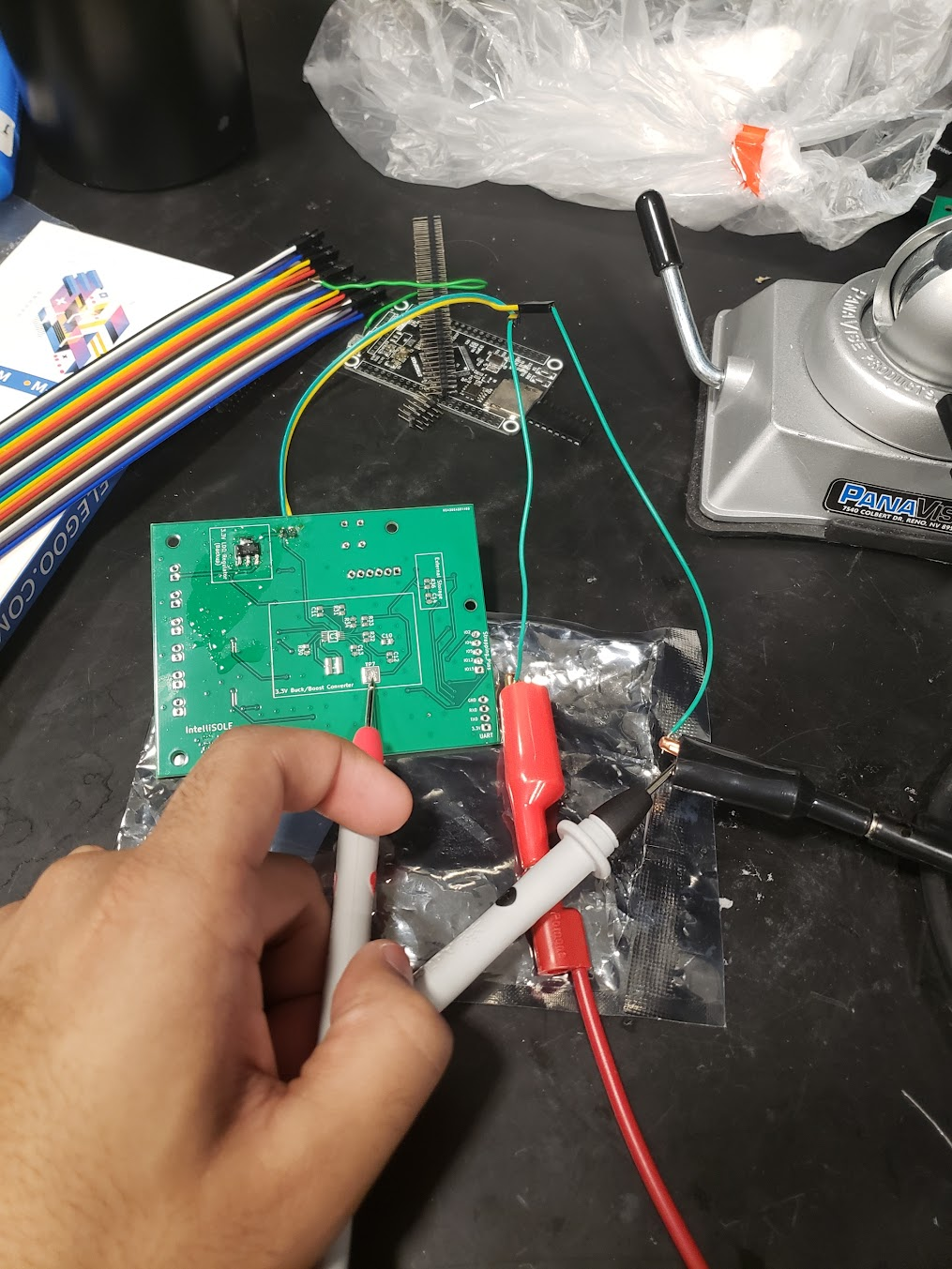 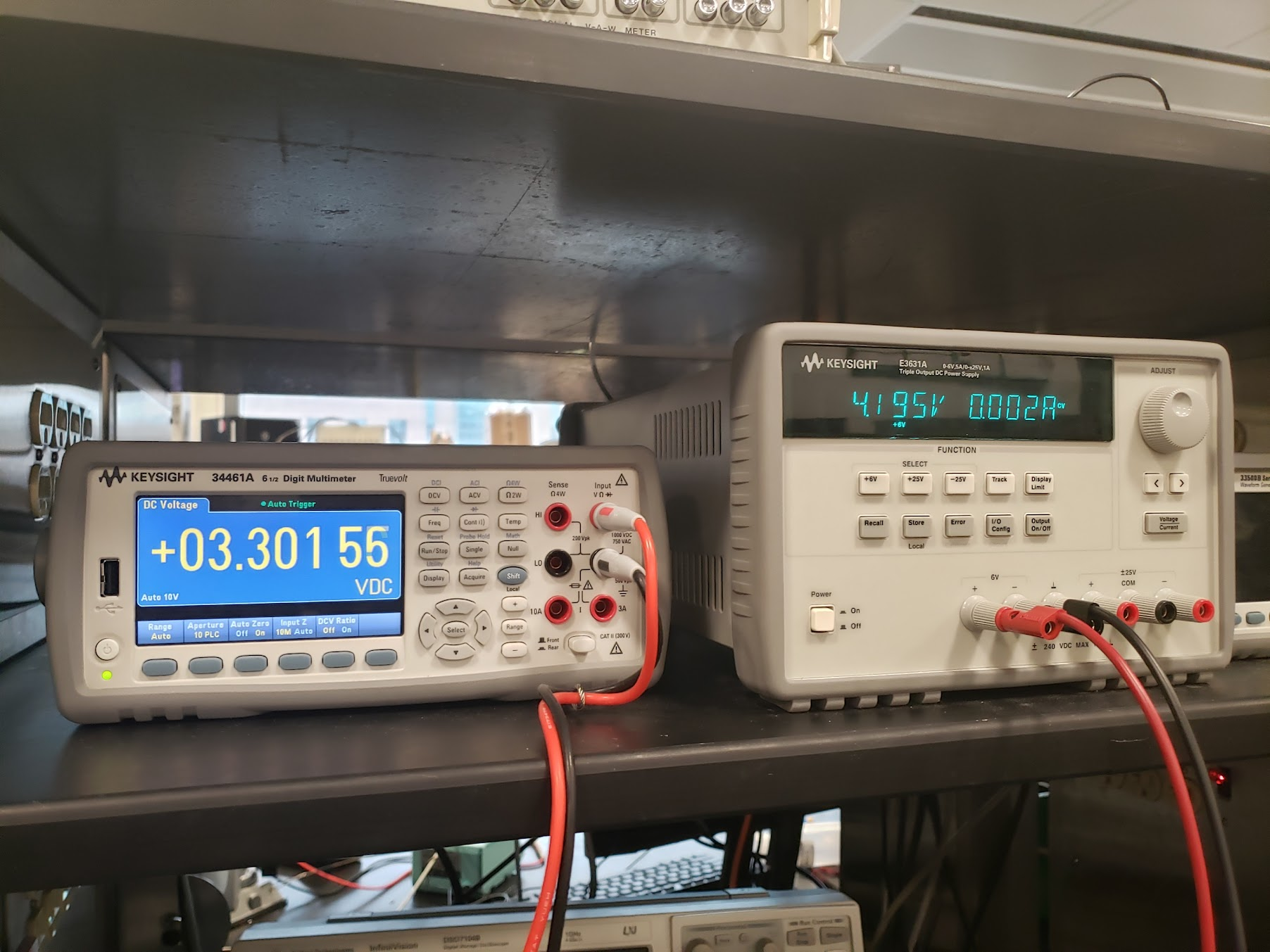 Power Distribution Subsystem
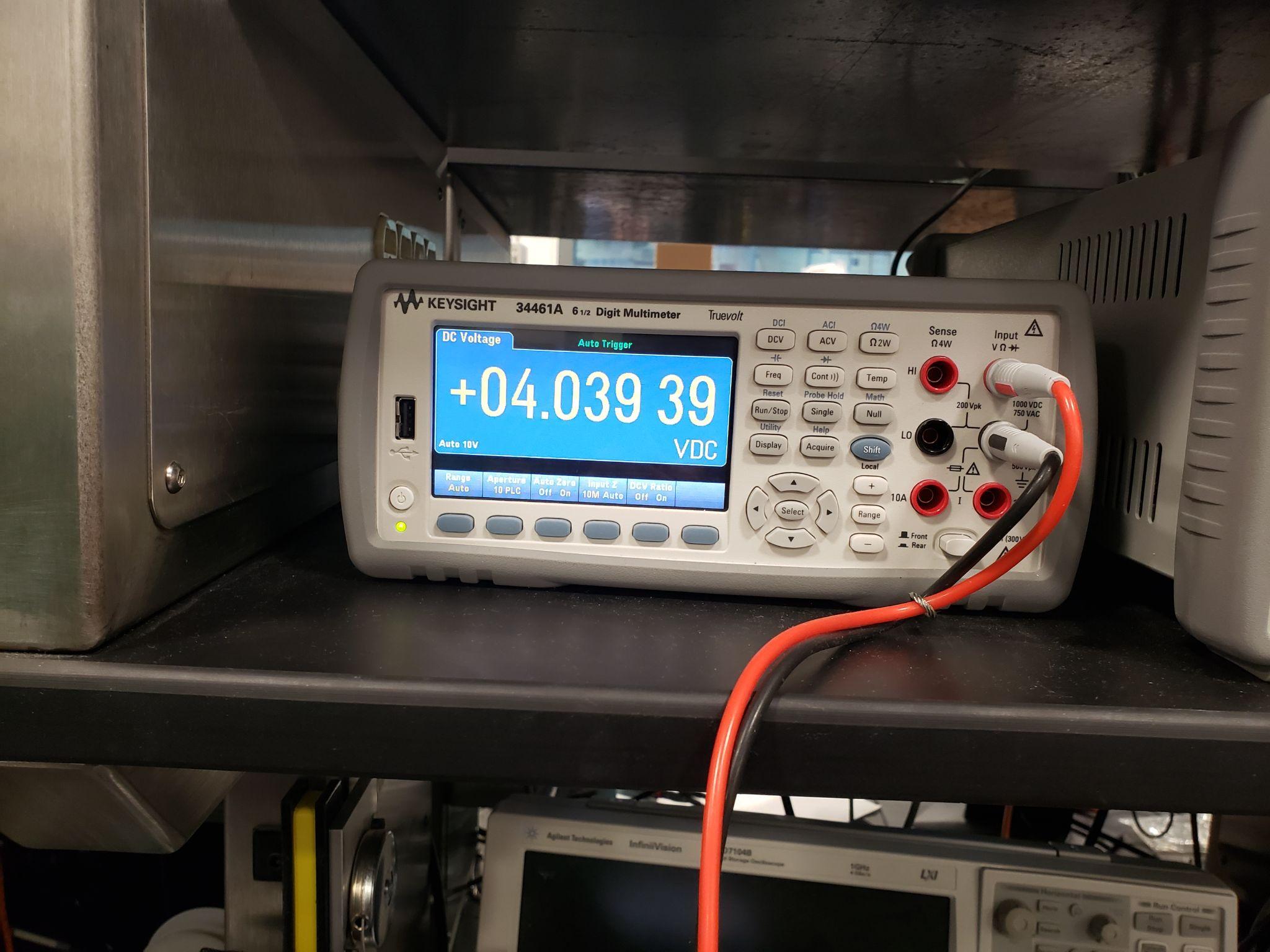 Battery lifetime under max load
8 hours and 9 minutes (Extrapolated)
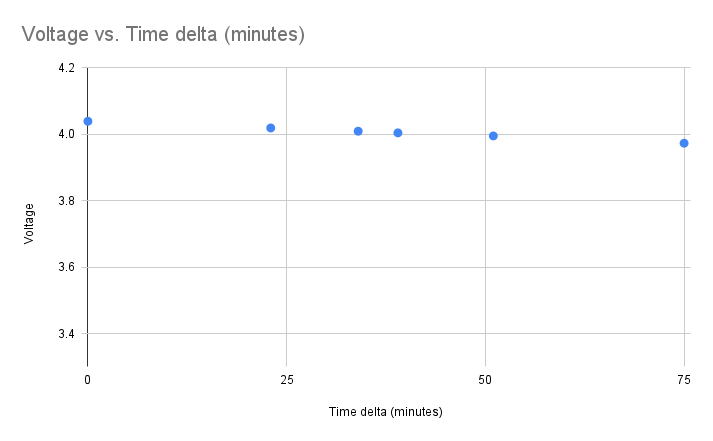 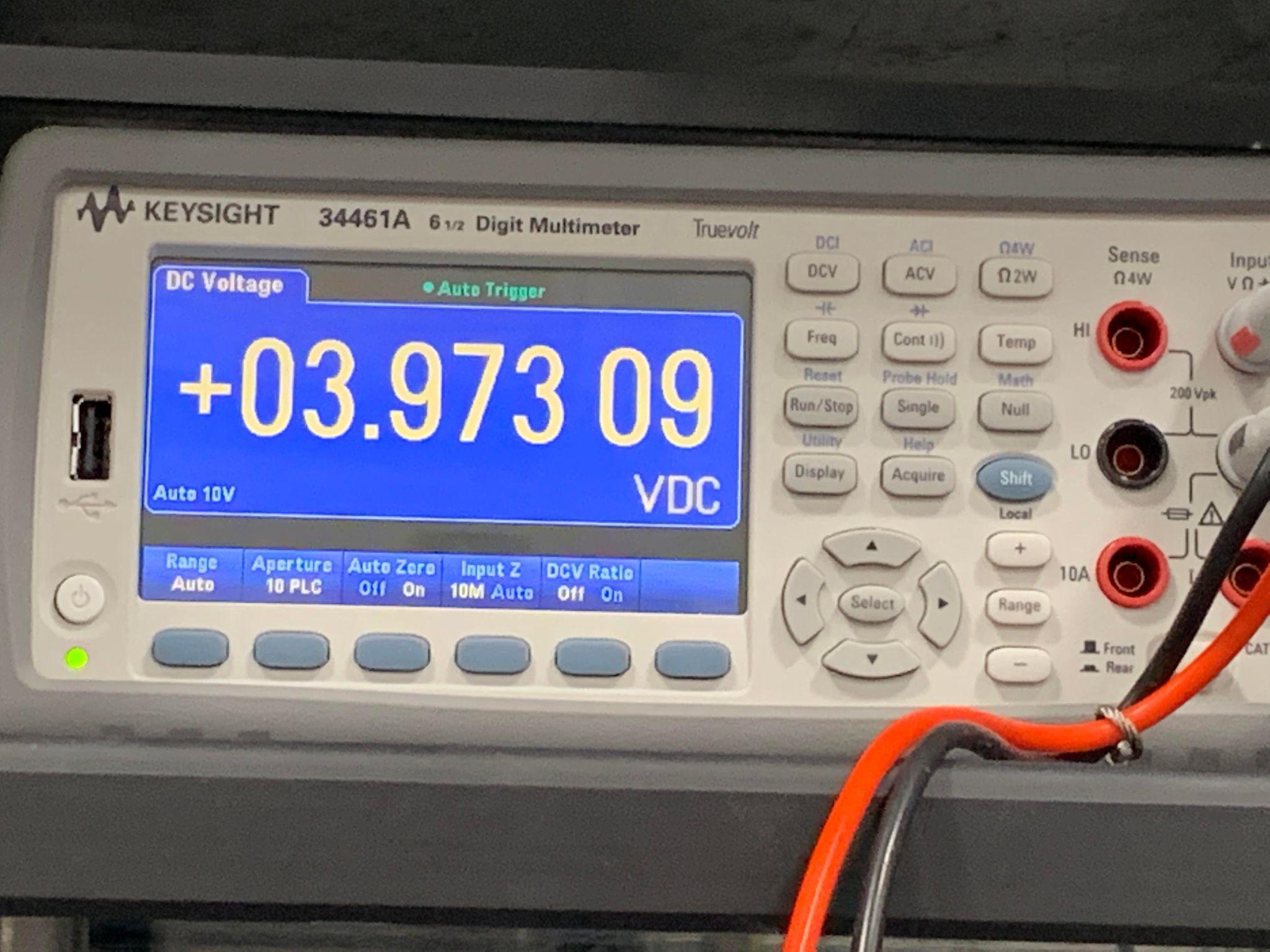 LDO operating limit
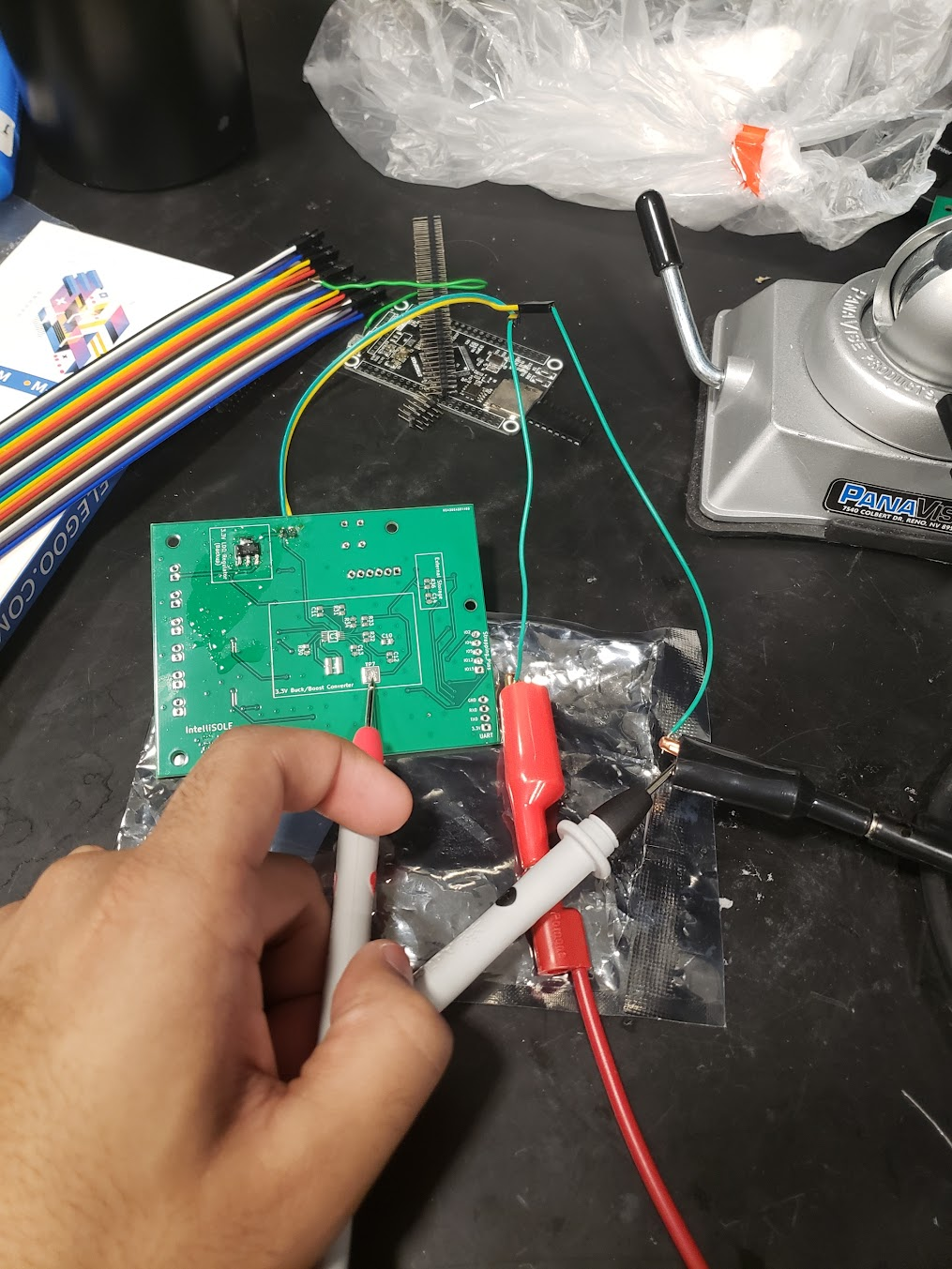 Data Acquisition Subsystem
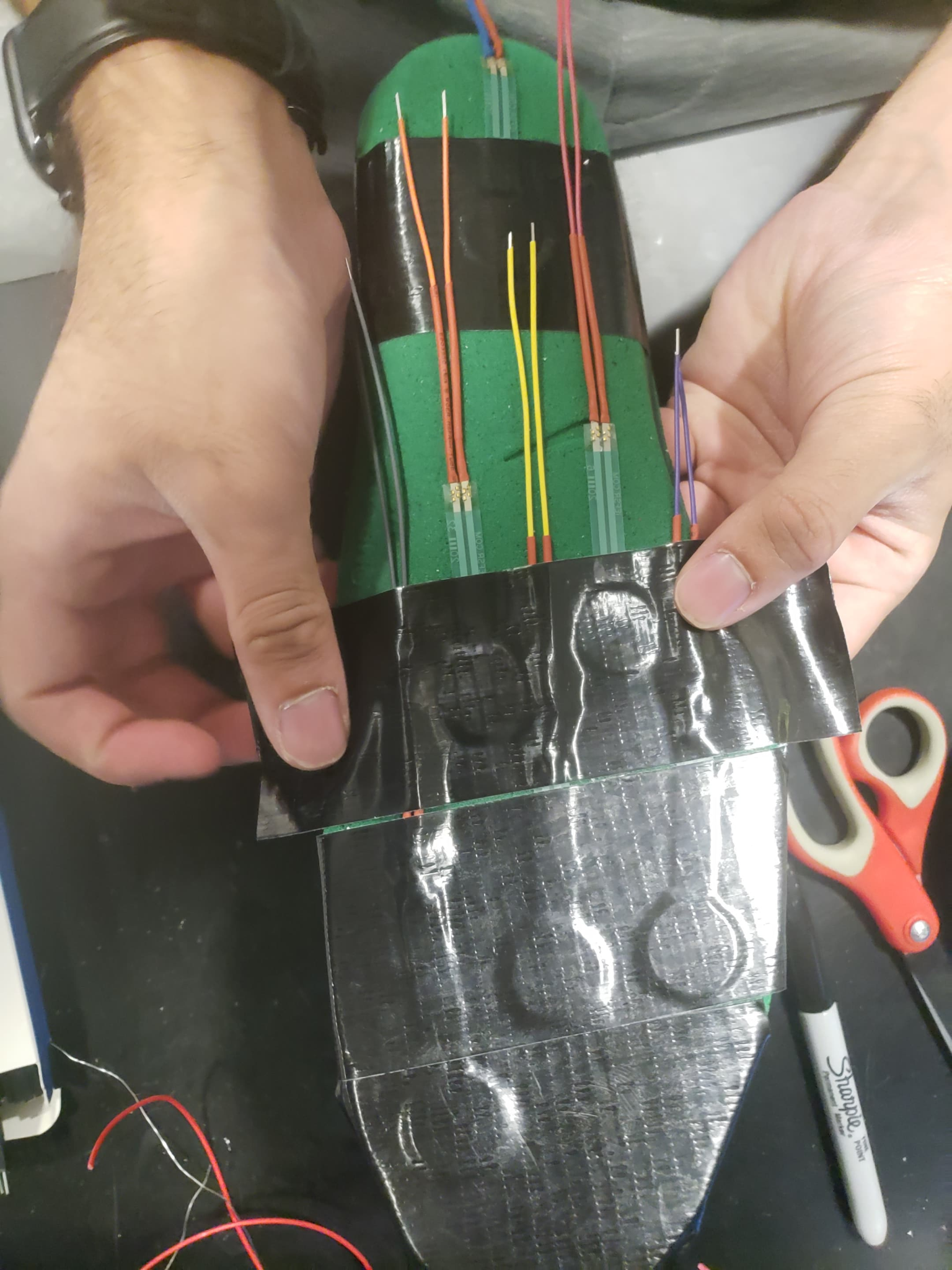 Composed of the following:
Shoe insole with five force-sensing resistors (FSRs) housed underneath the sole
Analog adjustable buffer circuit housed within enclosure for signal amplification
Adjustable buffer circuit connected to shoe insole via ribbon cables
Data Acquisition Subsystem
Verification: Ensure that FSR output remains between 1-3 V for input voltage range between 3.0 - 4.2 V
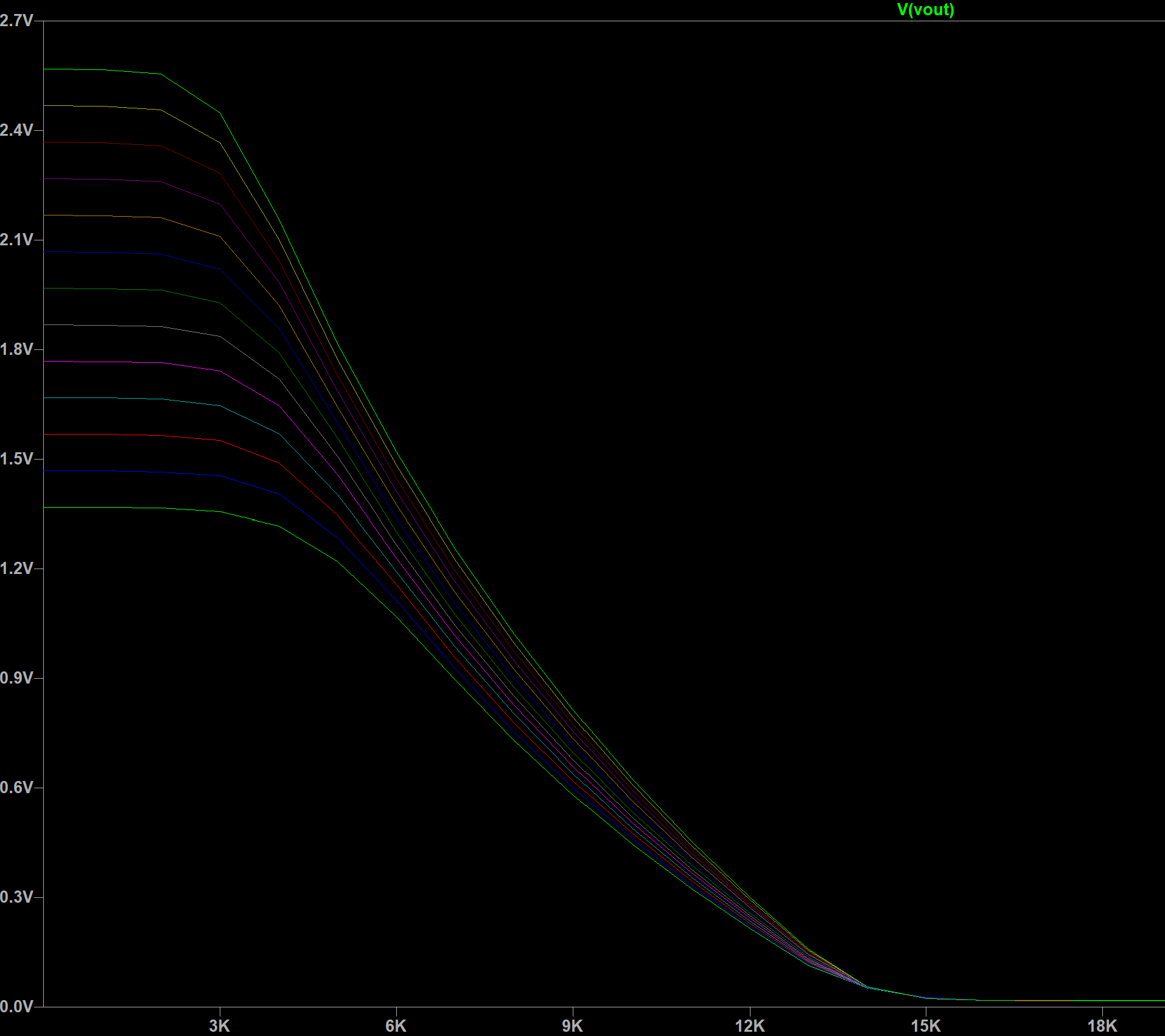 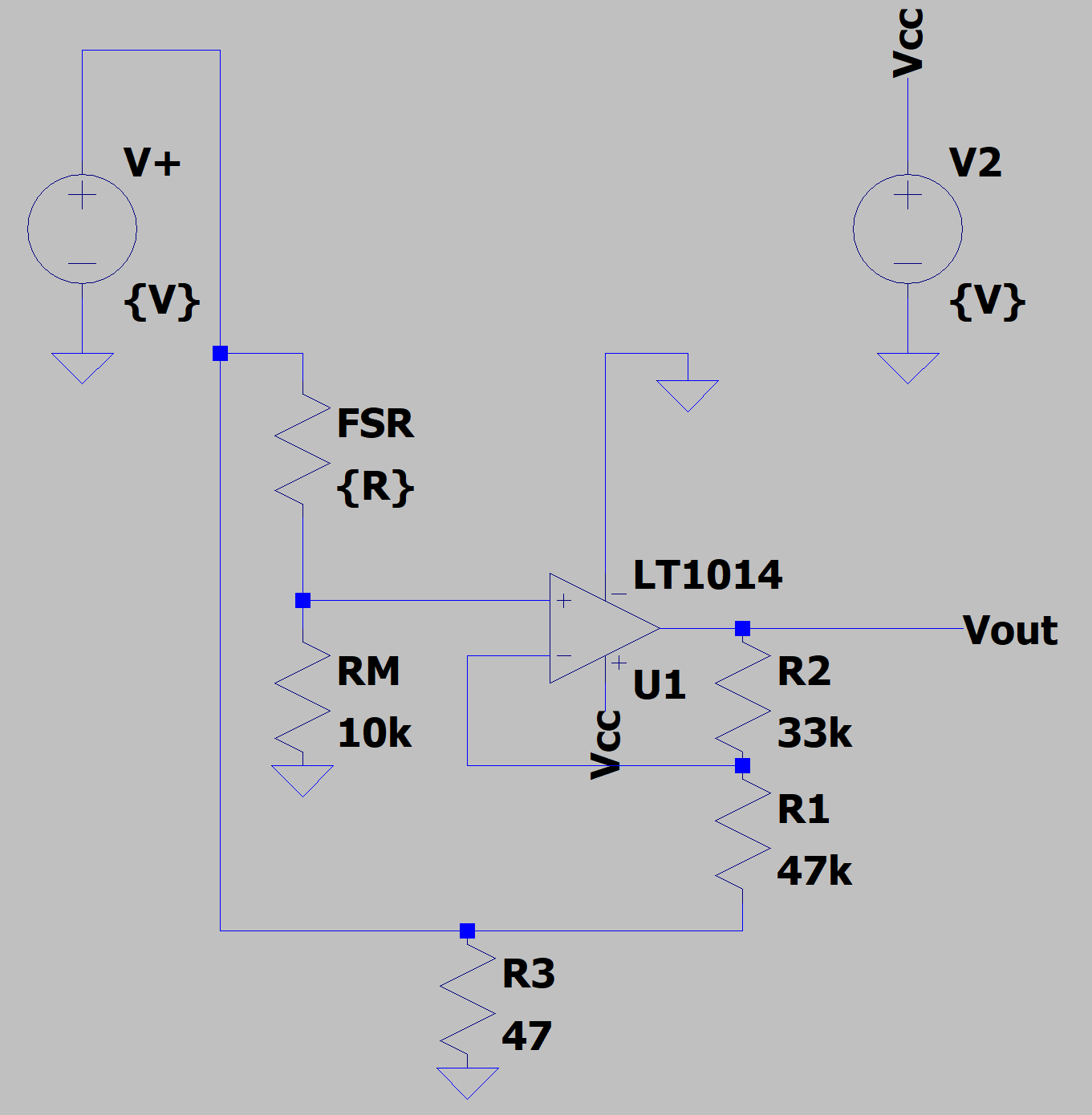 Data Acquisition Subsystem
Verification: Observe FSR linearity range between force and resistivity; sensor must measure up to 100 ± 20% kPa
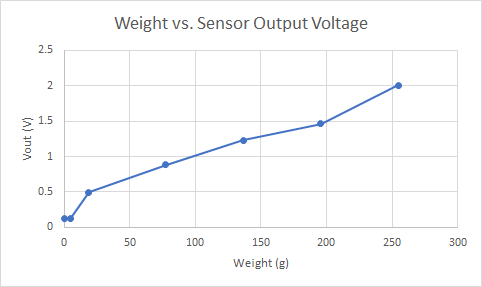 Data Acquisition Subsystem
Verification: Observe FSR linearity range between force and resistivity; sensor must measure up to 100 ± 20% kPa
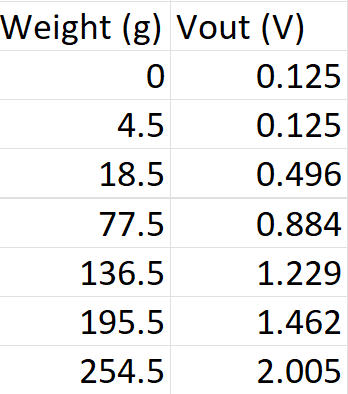 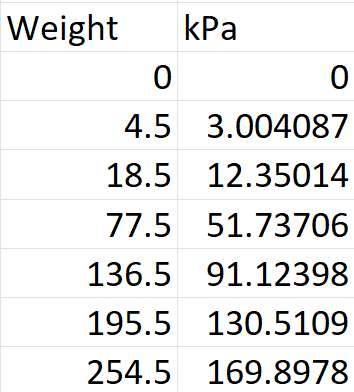 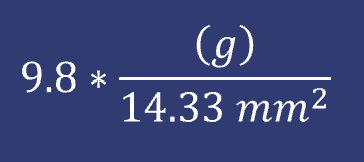 Data Acquisition Subsystem
Verification: Observe FSR linearity range between force and resistivity; sensor must measure up to 100 ± 20% kPa
The linear regression model has MSE: 13.8813
Regression p_value: 0.0008279
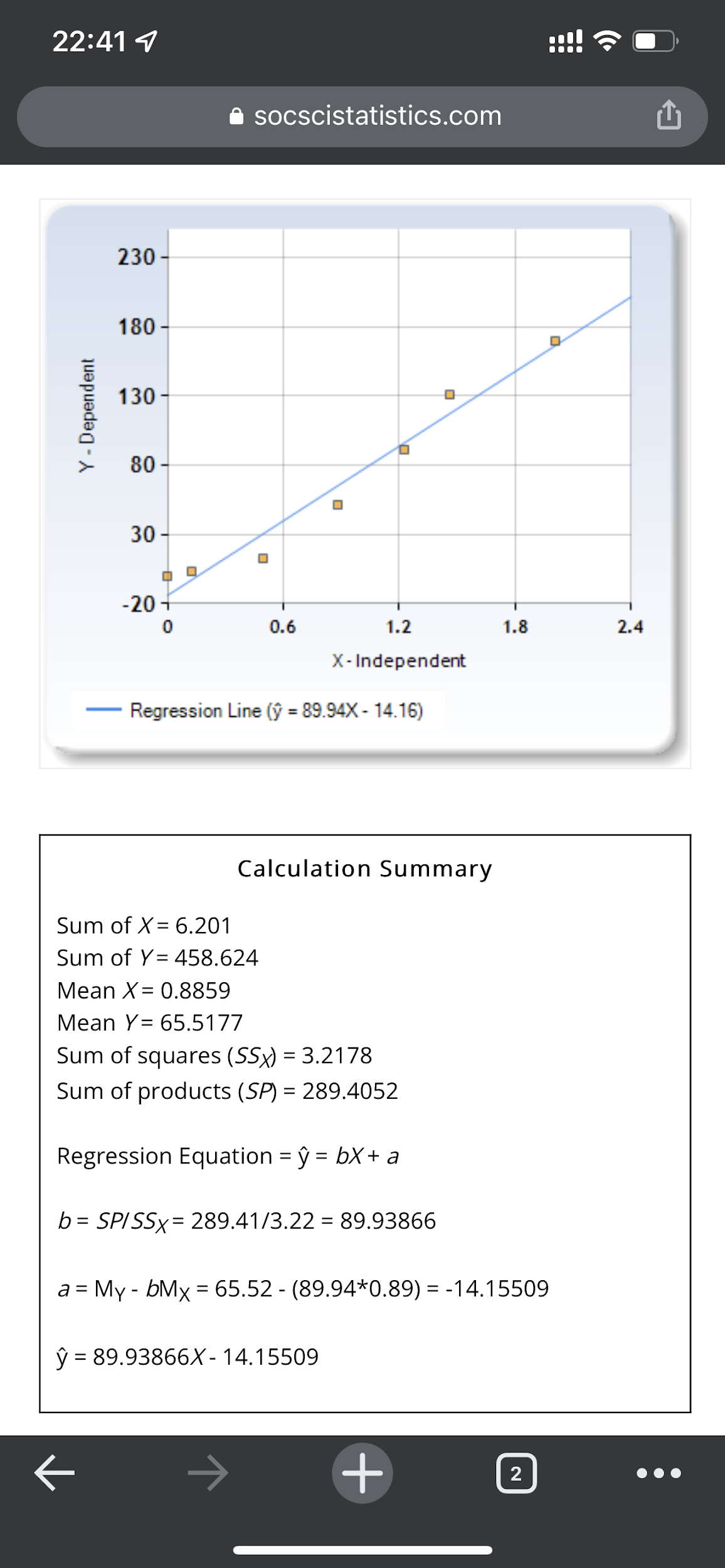 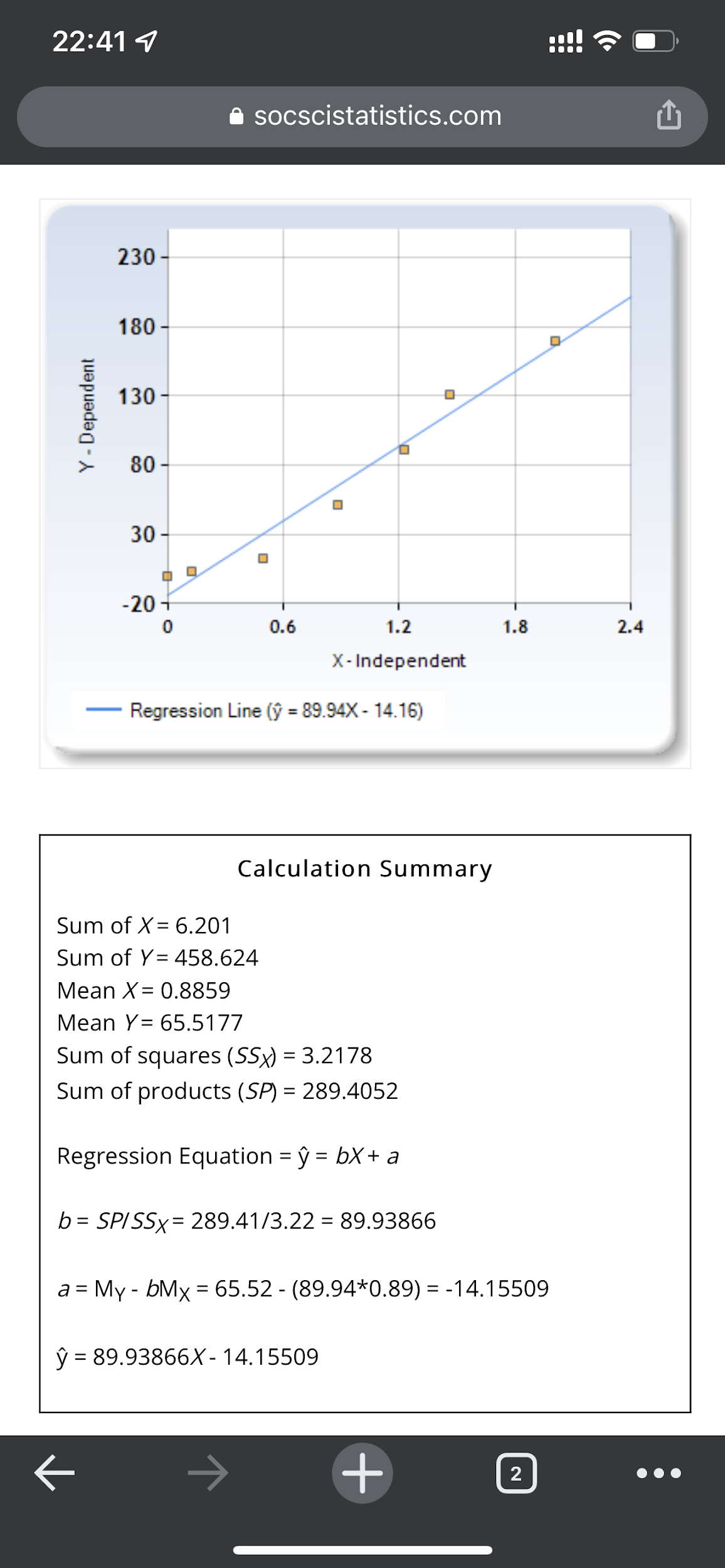 Signal Processing Subsystem
Sample analog data and record digital values
Filter out conversion noise using digital filters
Averaging filter used to smooth out high frequency noise
Filter size servers as a tradeoff
Small filter → more responsive to sensors and noise
Large filter → less responsive to sensors and noise
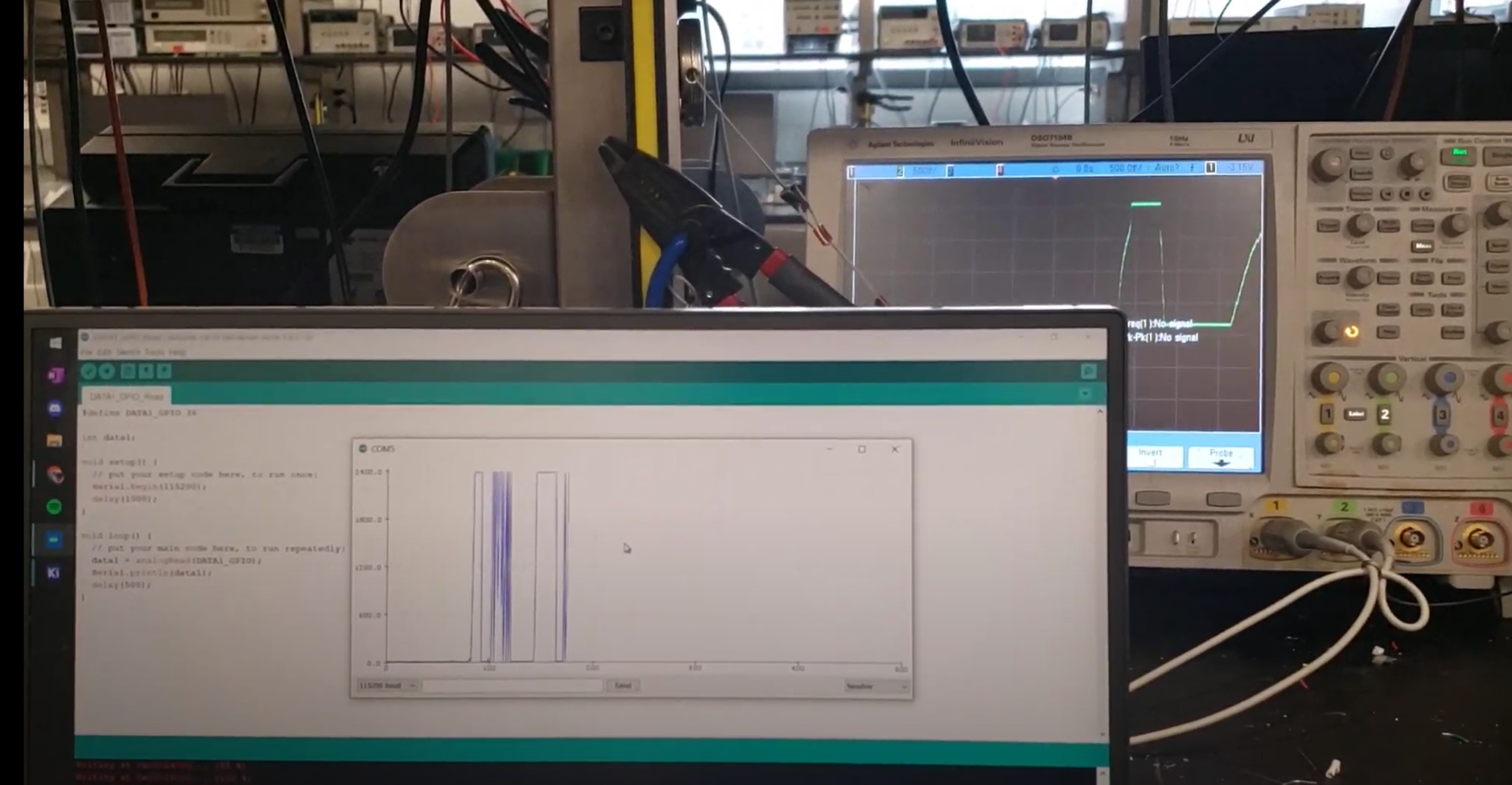 Data Transmission(Bluetooth) Subsystem
Why BLE(Bluetooth Low Energy)?
Less power consumption than Bluetooth
Satisfies our need for data transmission
Can be used as server to broadcast data
Client read data
Often used in healthcare, fitness, tracking etc
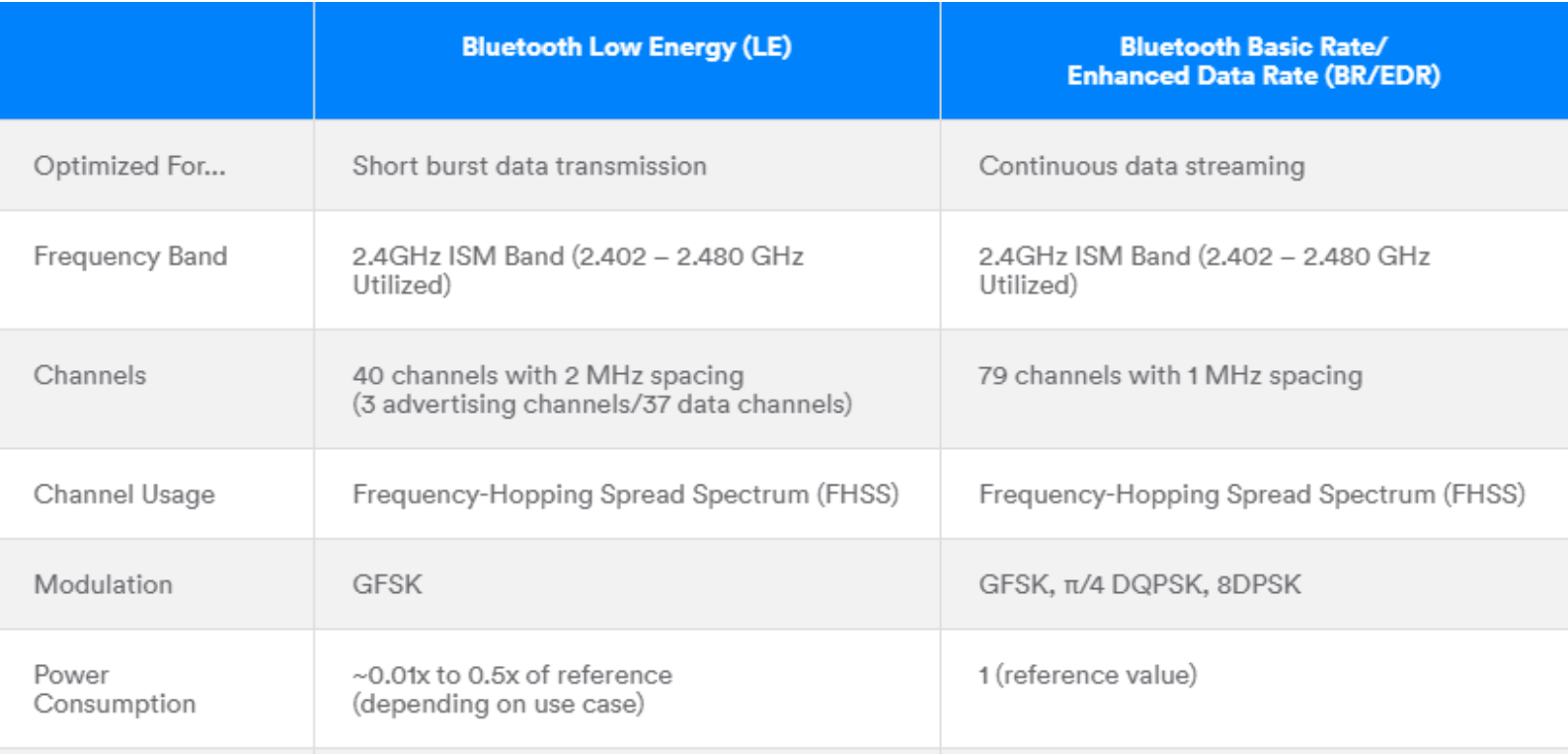 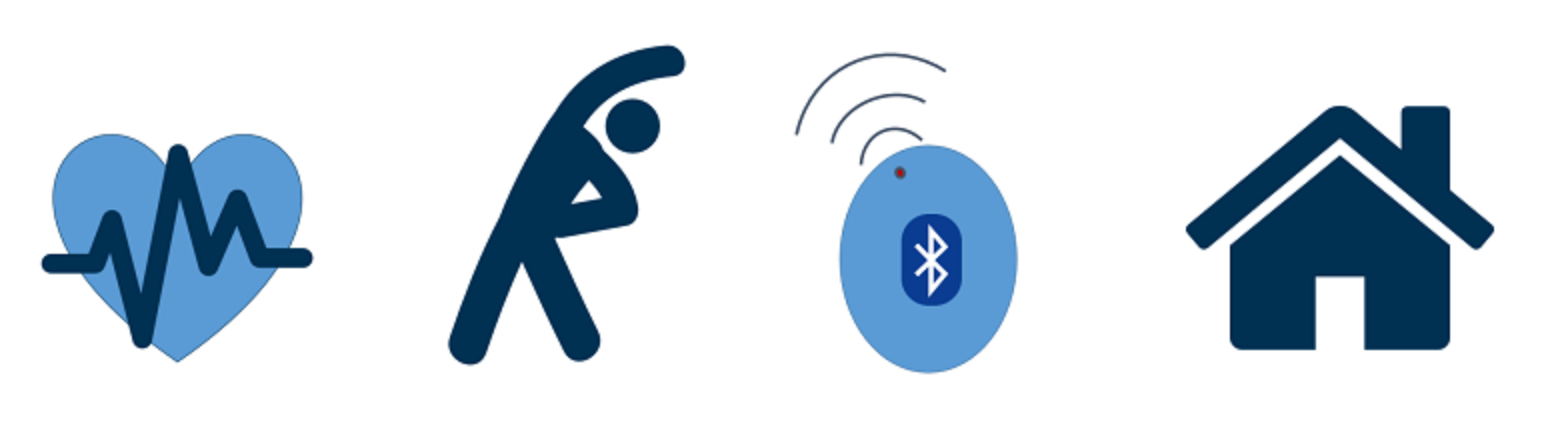 Data Transmission(Bluetooth) Subsystem
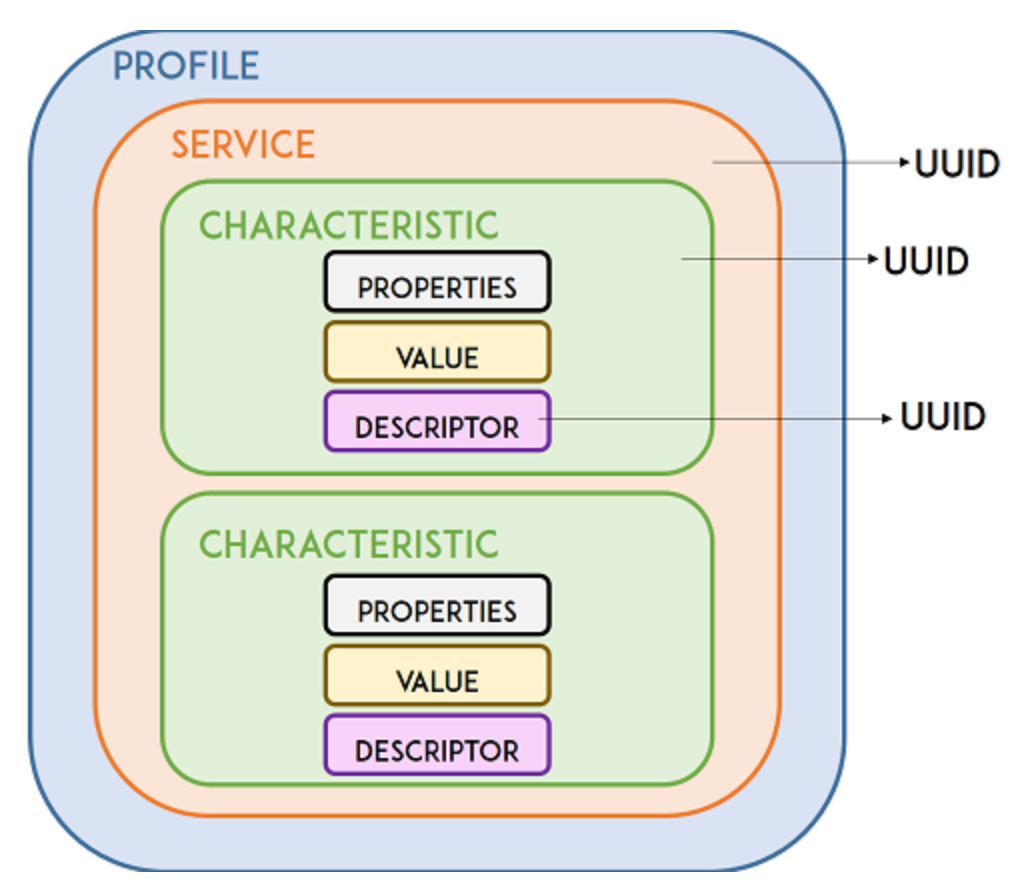 ESP32 creates a service(server) each time it is powered up
Within the server there are 6 characteristics (channels) each corresponding to one sensor 
The values in each characteristics contains the voltage level of FSR
The properties of each characteristic only contains read for energy efficiency purpose
Server will keep broadcasting the values contained in each characteristic until it is updated
User Interface Subsystem
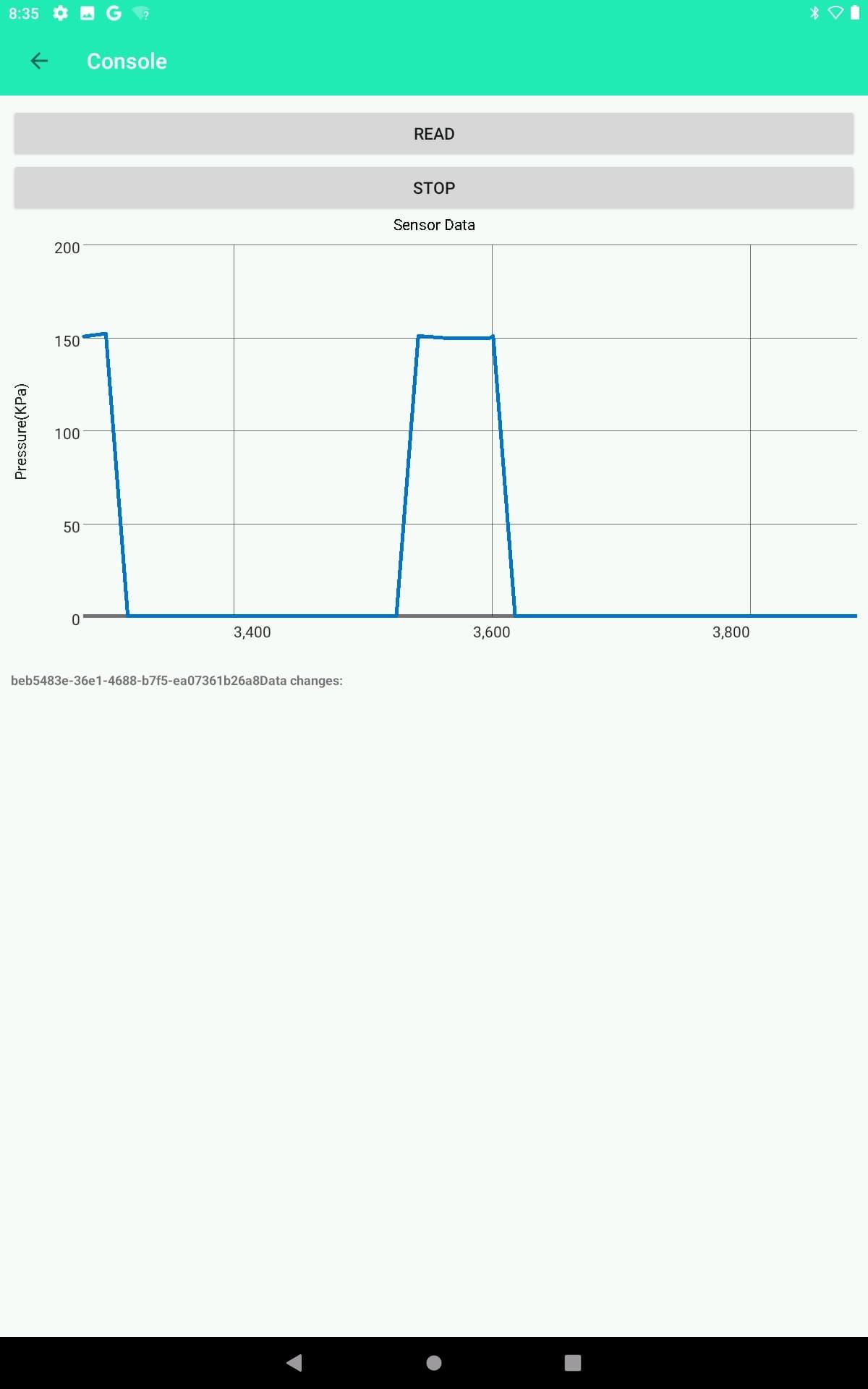 Receive and distinguish bluetooth data sent out by ESP32
Using linear regression model to convert voltage values of FSR into pressure data (kPa)
Visualize the pressure sensor data by creating a pressure v. time graph on each sensor
Video Demonstration
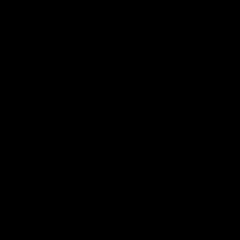 Future Work
Add diagnostic capabilities to front-end software based on measuring plantar foot pressure
Increase density of FSRs on shoe insole to maximize sensing resolution
Lower profile of PCB enclosure to maximize comfort and wearability